Рекомендации родителям по развитию речи детейраннего возраста
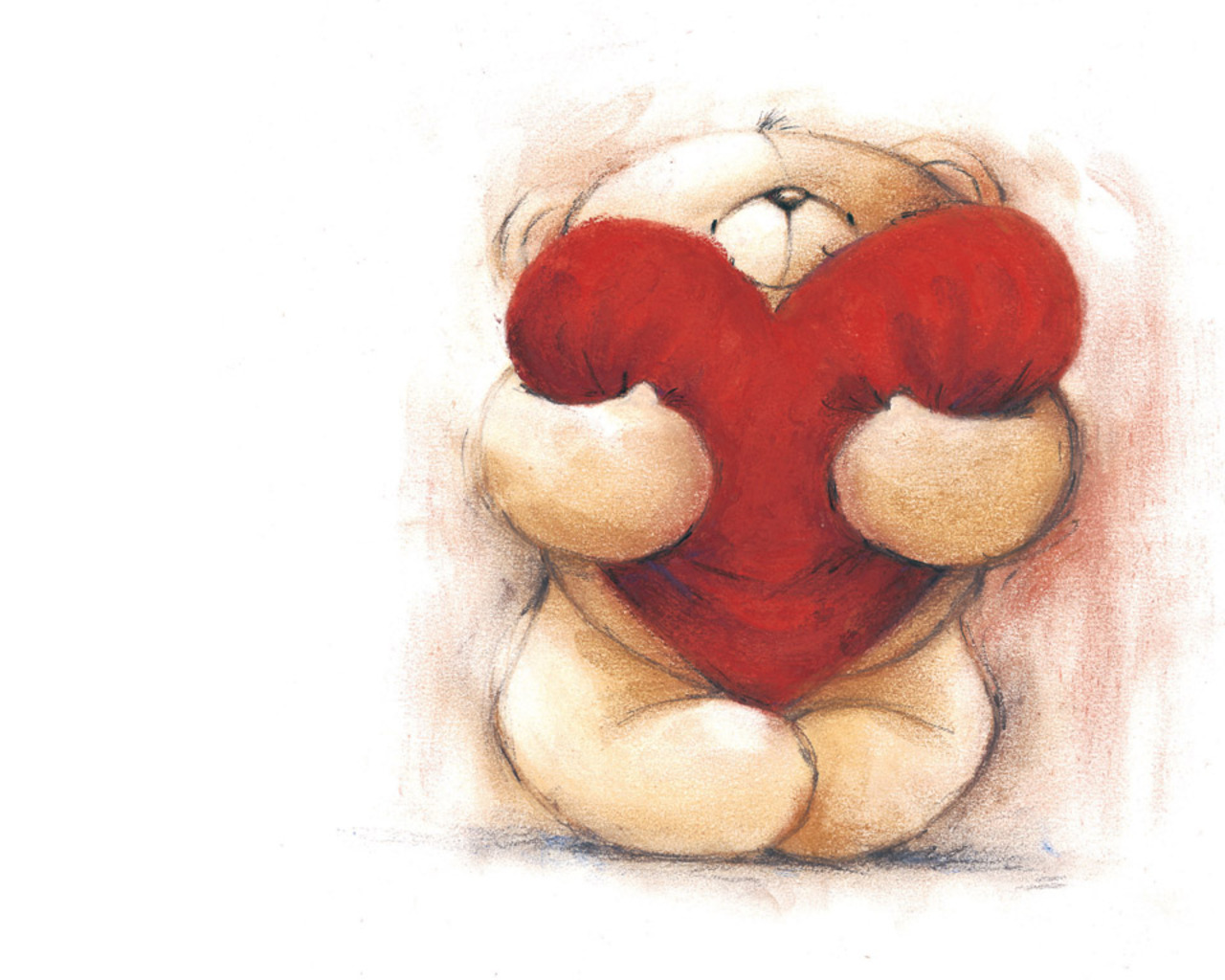 Подготовила:Сбродова Алла  Александровна
Уважаемые родители!
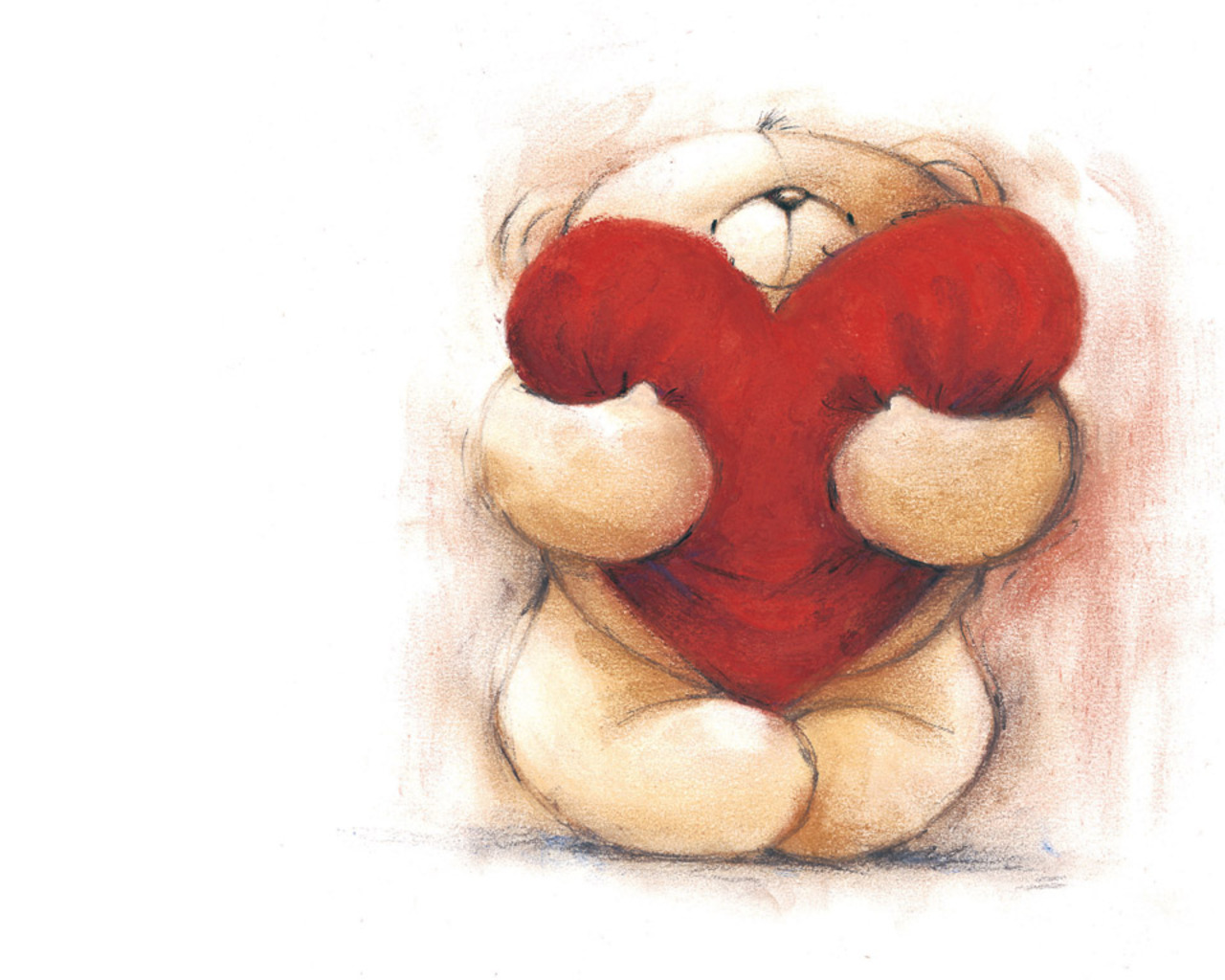 Способствуйте возникновению любых доступных ребенку речевых проявлений, вокализаций.
Побуждайте пользоваться наряду с жестами и мимикой словами, необходимыми для выражения желаний и налаживания взаимоотношений с окружающими; обращаться ко взрослым и детям по разным поводам, задавать вопросы.
Вплетайте слово в общий рисунок поведения ребенка  (наблюдений, игр, и пр.) и вместе с мимикой, жестом, взглядом, выразительным движением произносите однословные и двухсловные высказывания. Главное чтобы ребенок видел вашу мимику, движения губ.
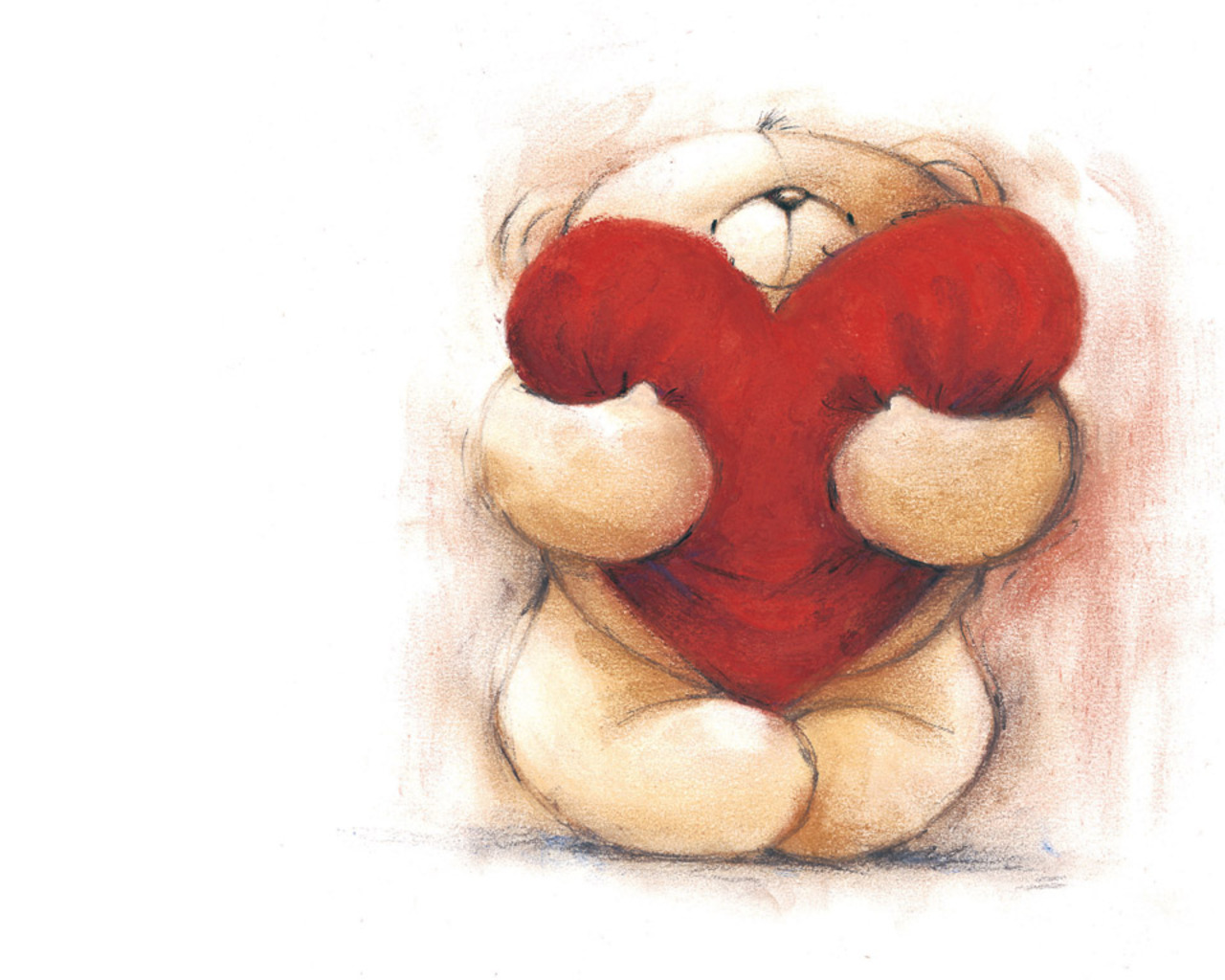 Например:
- Где мишка?              - Вкусная каша.        - Высокий дом.
- Здравствуй!            - Белое молоко.        - Нарисовал круг.
- Одевай шапку.       - Сладкий чай.           - Построили домик.
Ежедневно играйте в игры со звукоподражанием:
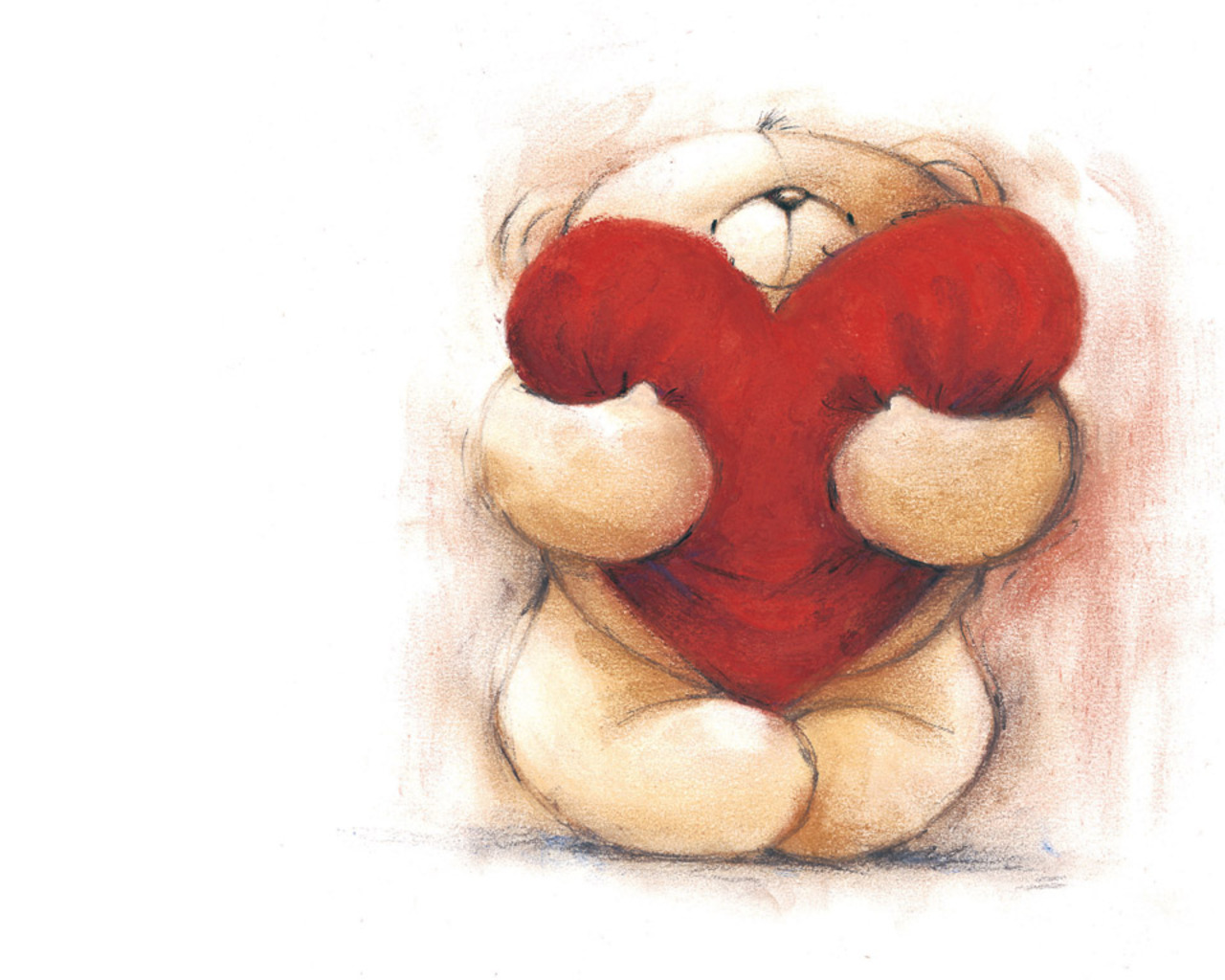 - Помяукай как кошечка. Мя-у, мя-у. 
- Как корова мычит.  МУ – МУ.
- Гуси, гуси!  ГА-ГА-ГА,
  Есть хотите? ДА-ДА-ДА.
- Женя катится с горки У-У-У-Х!
- Женя катается на лошадке: НО-НО-НО.
- Устал мишка. Спит: а-а-а, а-а-а.
- Мотор ревет: р-р-р-р.
- Как гудит машина? Би-бип. Би-бип.
Играйте в игру «Рожицы»
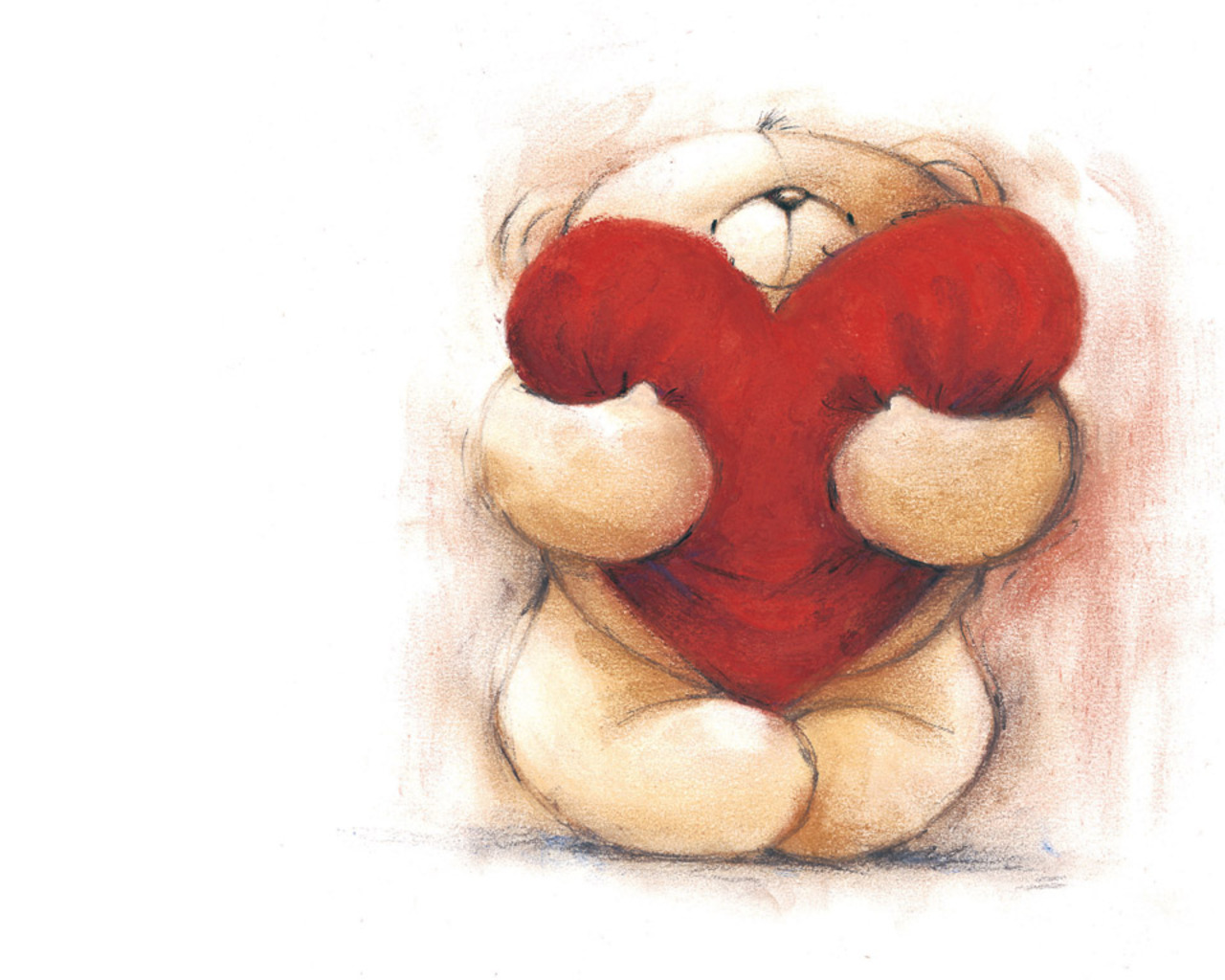 Перед зеркалом, друг другу стройте веселые, грустные, злые рожицы. Это способствует развитию мимики, тренирует мышцы.
Проговаривайте за ребенка его настроение, желания
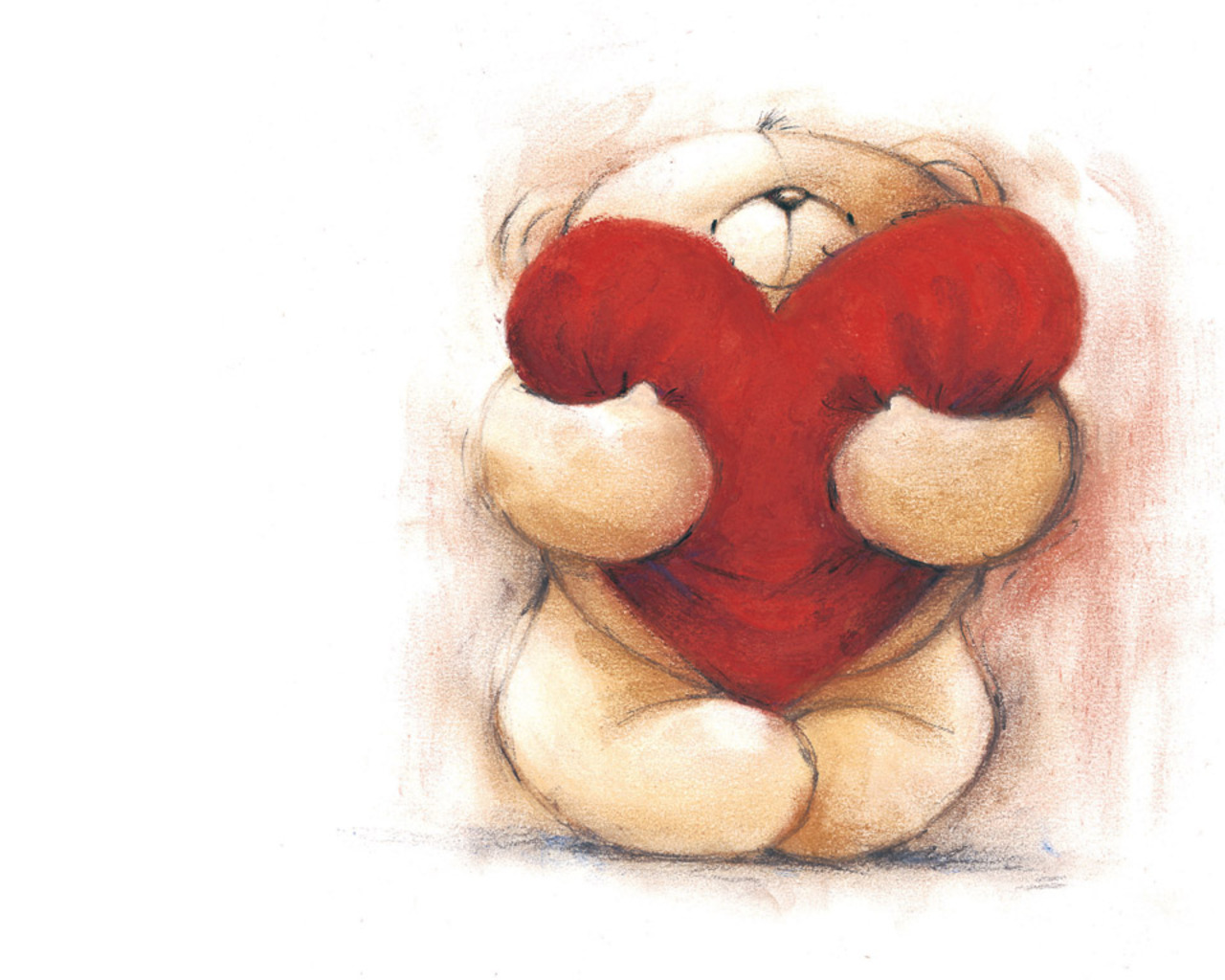 - Ты устал, хочешь спать.              
- Тебе грустно. 
- Хочешь поиграть в машинки.
- Тебе весело.                                  
- Ты хочешь, чтобы я тебе почитала сказку.
Развивайте слуховое внимание
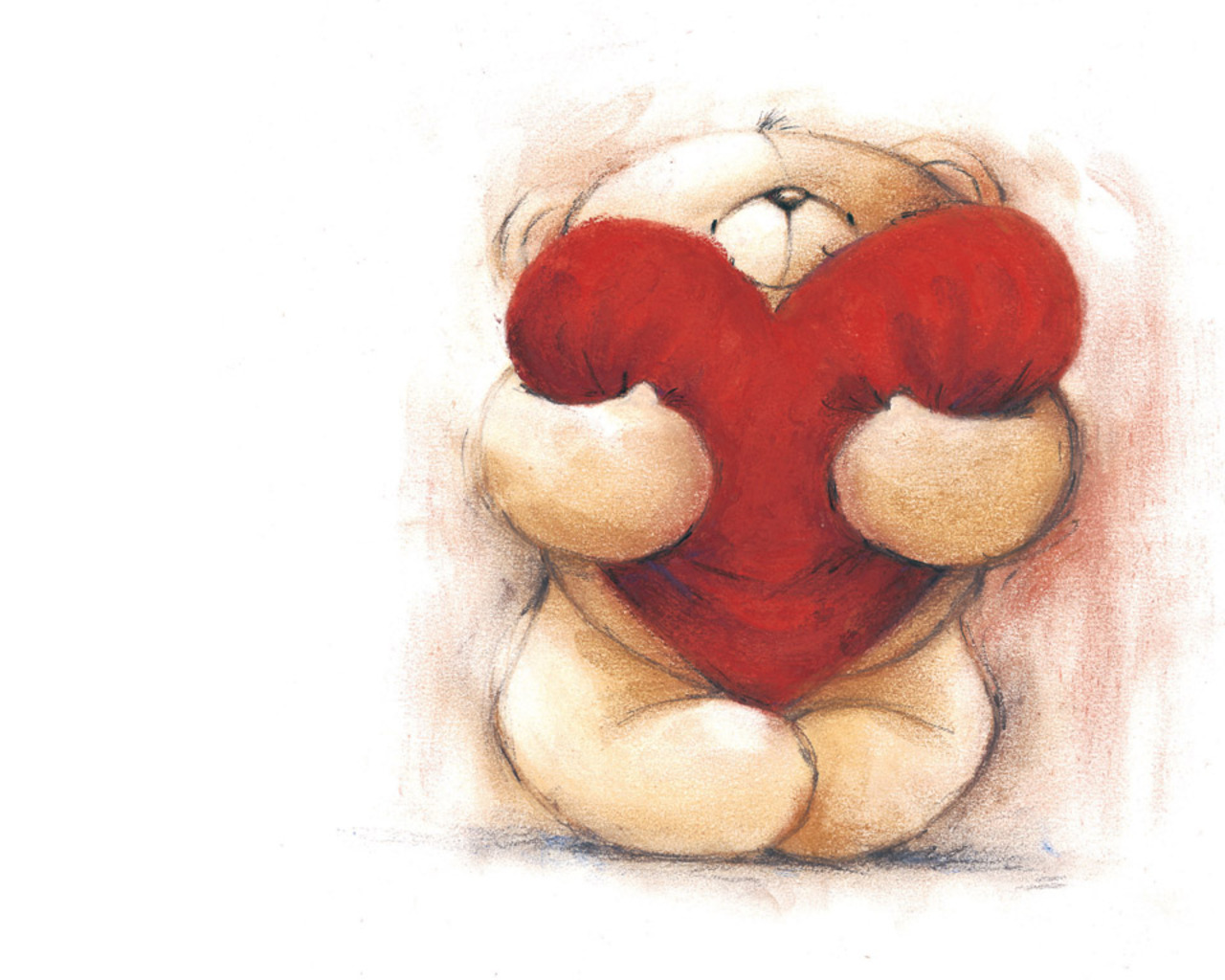 Игра «Кто позвал?» Ребенок стоит спиной ко взрослым. Кто-то один зовет ребенка по имени. Спросите: «Кто позвал? Покажи» (мама, папа, бабушка).  
«Узнай кто спрятался?» Под платок (покрывало) положите игрушку, картинку любого животного (которое ребенок знает), звукоподражанием определите его. Например: картинка кошки лежит под платочком, взрослый говорит:  «МЯ-У. Кто спрятался под платочком?»
Приучайте внимательно слушать, понимать и выполнять ваши поручения, состоящие из 2 – 3 связанных по смыслу действий
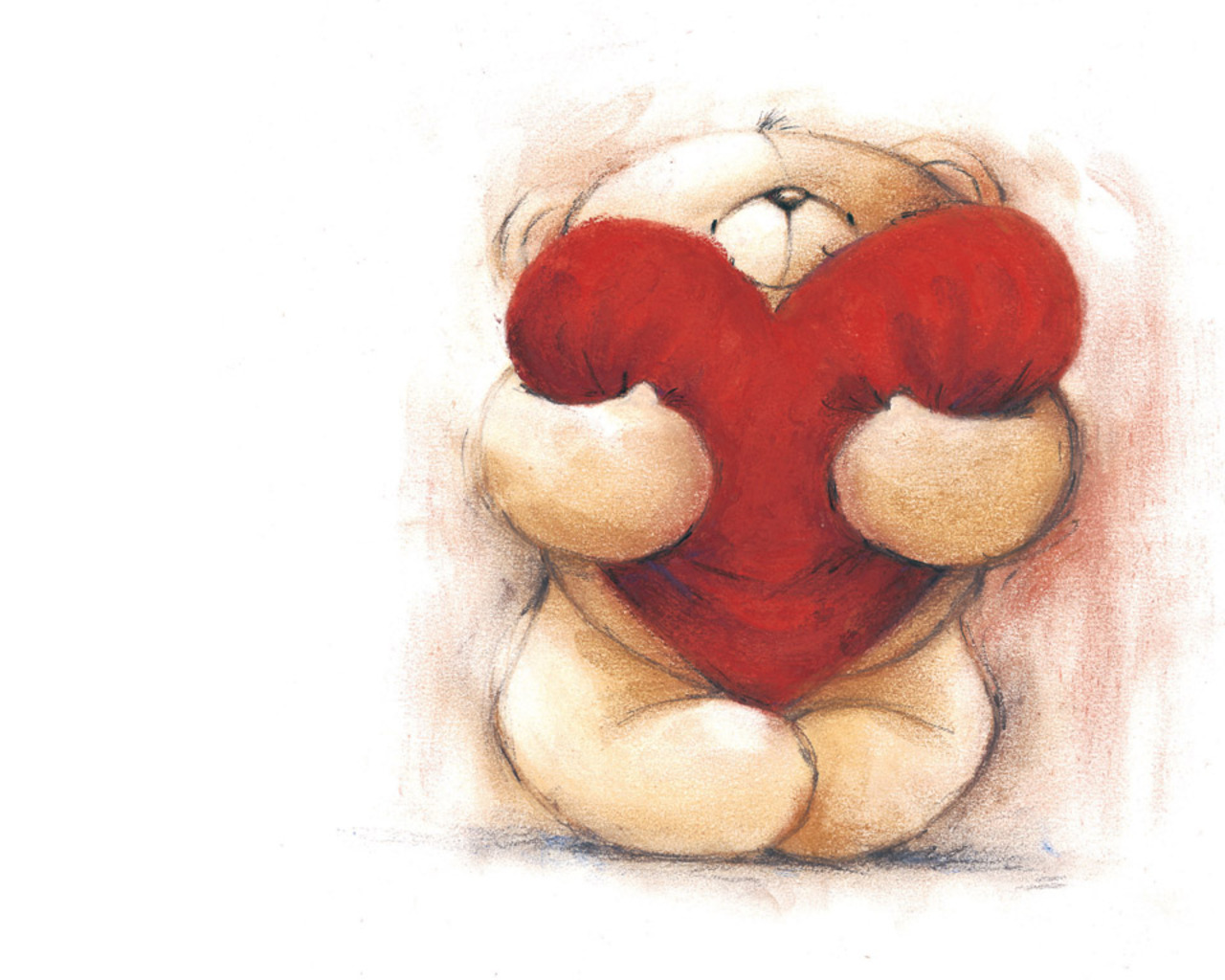 Например: Подними зайчика и посади на кресло. Принеси колготки и штаны. И т.д.
СПАСИБО ЗА ВНИМАНИЕ!
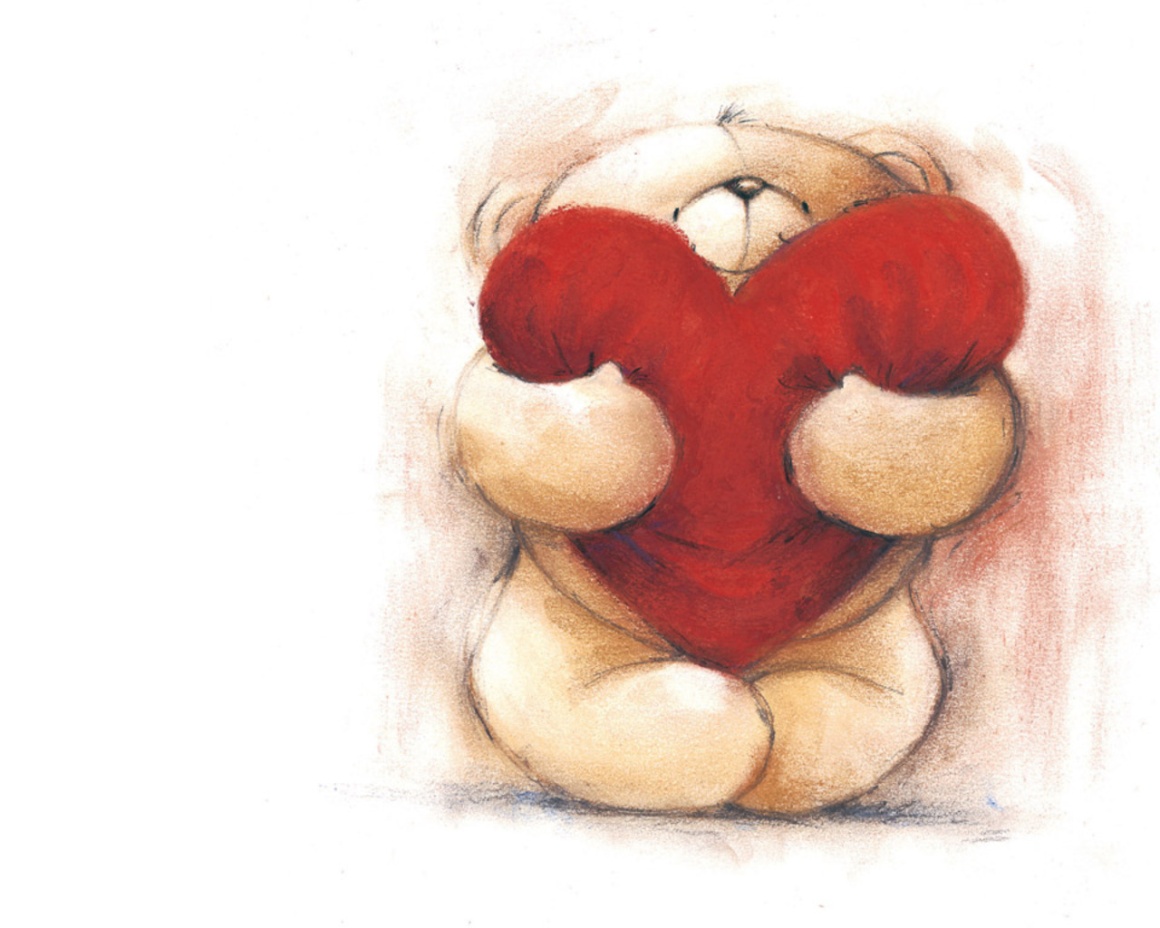